Министерство образования Нижегородской областиГосударственное бюджетное образовательное учреждениедополнительного профессионального образованияНИЖЕГОРОДСКИЙ  ИНСТИТУТ  РАЗВИТИЯ ОБРАЗОВАНИЯ Н


МЕТОДИЧЕСКАЯ РАЗРАБОТКА 
системы непрерывных наблюдений 
за природными объектами в течение месяца
«Бабочки-крылатые красавицы»
Средний дошкольный возраст


ПО КУРСУ«АКТУАЛЬНЫЕ ПРОБЛЕМЫ ДОШКОЛЬНОГО ОБРАЗОВАНИЯВ УСЛОВИЯХ ВНЕДРЕНИЯ ФГОС»


Слушателя курсов повышения квалификации по проблеме:
Сумзиной Татьяны Сергеевны, 
воспитателя ГКОУ «Таремский детский дом» Павловского района 

Нижний Новгород, 2015 год
Цели:формирование элементарных представлений у детей о бабочках, их строении и образе жизни
Способы:
Рассматривание
Беседа
Ритмичные движения «Полет бабочки»
Пальчиковая гимнастика «Гусеница»
Муз.ком.Э.Григ«Бабочка»
Художественное слово
Средства:
Живые объекты-разные виды бабочек
Картинки с изображением бабочек
Схемы-модели «Насекомые»
Наглядно-дидактическое пособие «Насекомые»
Лупа
Ах, какая бабочка!Наблюдение
Цель: Ознакомление детей с особенностями внешнего вида и строения бабочки
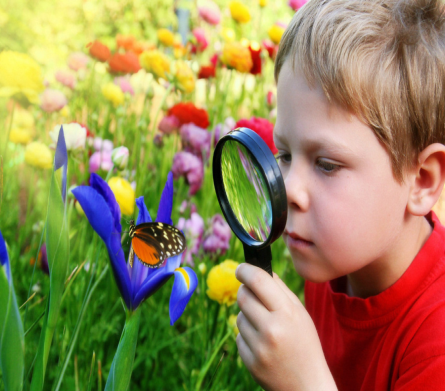 Чудесные превращенияНаблюдение
Цель: расширение знаний детей о стадиях развития бабочки
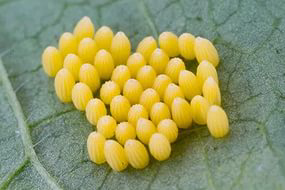 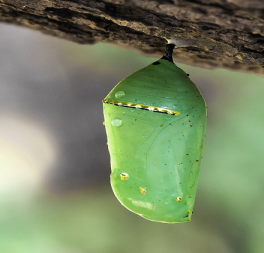 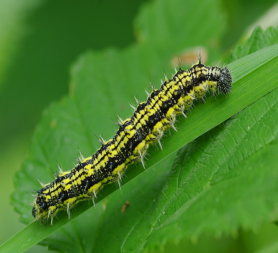 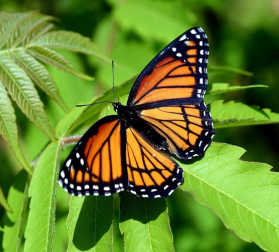 Куколка
Яйцо
Гусеница
Бабочка
Чем питаетсяНаблюдение
Цель : формирование первичных представлений о растительной пищи насекомых
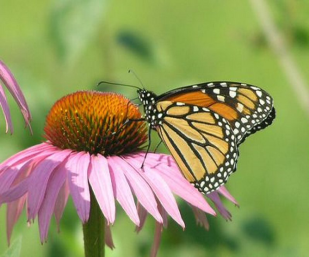 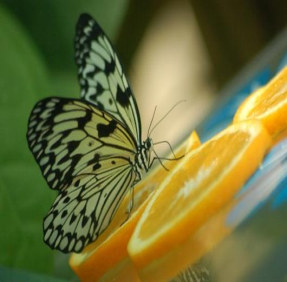 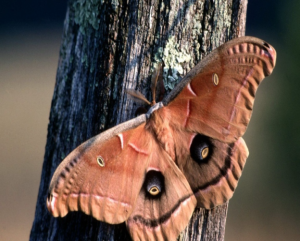 Цветочный нектар
Сок фруктов
Сок деревьев
ДЛЯ ЧЕГО НУЖНЫ БАБОЧКИОбсуждение
Цель: развитие познавательных интересов о важной роли бабочек в опылении цветов и жизни людей
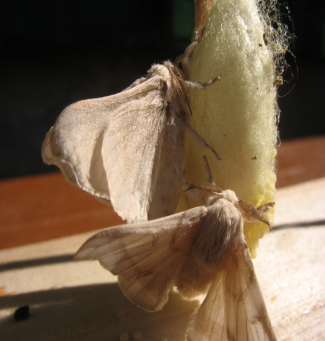 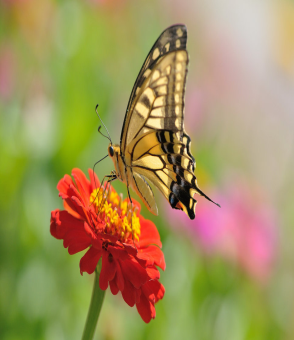 Тутовый шелкопряд,
шелк
Опылители цветов
В гостях у бабочкиИсследование
Цель: развитие интереса у детей о условиях зимования необходимых для жизни бабочки
Трещины коры и в дуплах
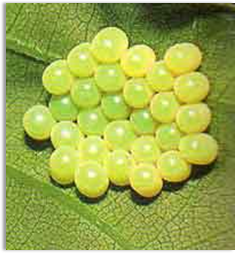 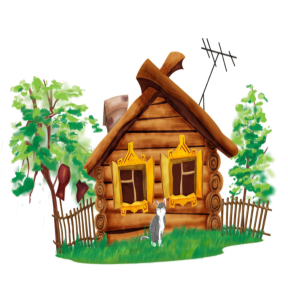 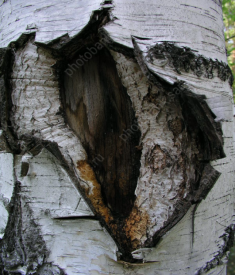 Трещины жилых 
домов
В стадии яйца
Есть ли враг у нееРассуждение
Цель: пробуждение в детях сопереживания и бережного отношения к животным
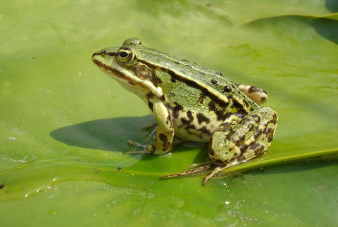 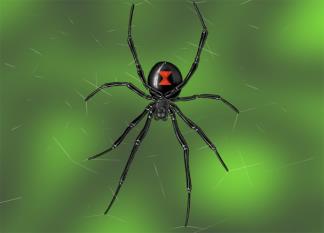 Птицы
Лягушки
Пауки
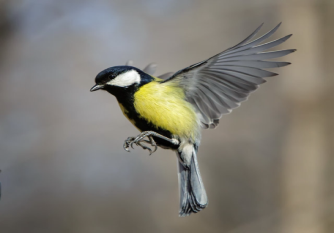